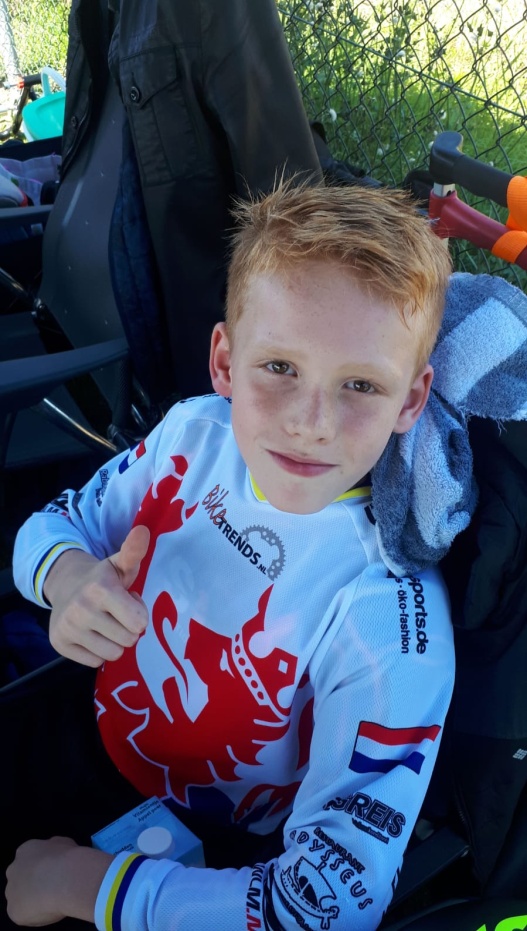 Ontmoetingsplek Rector v.d. Boornlaan Posterholt
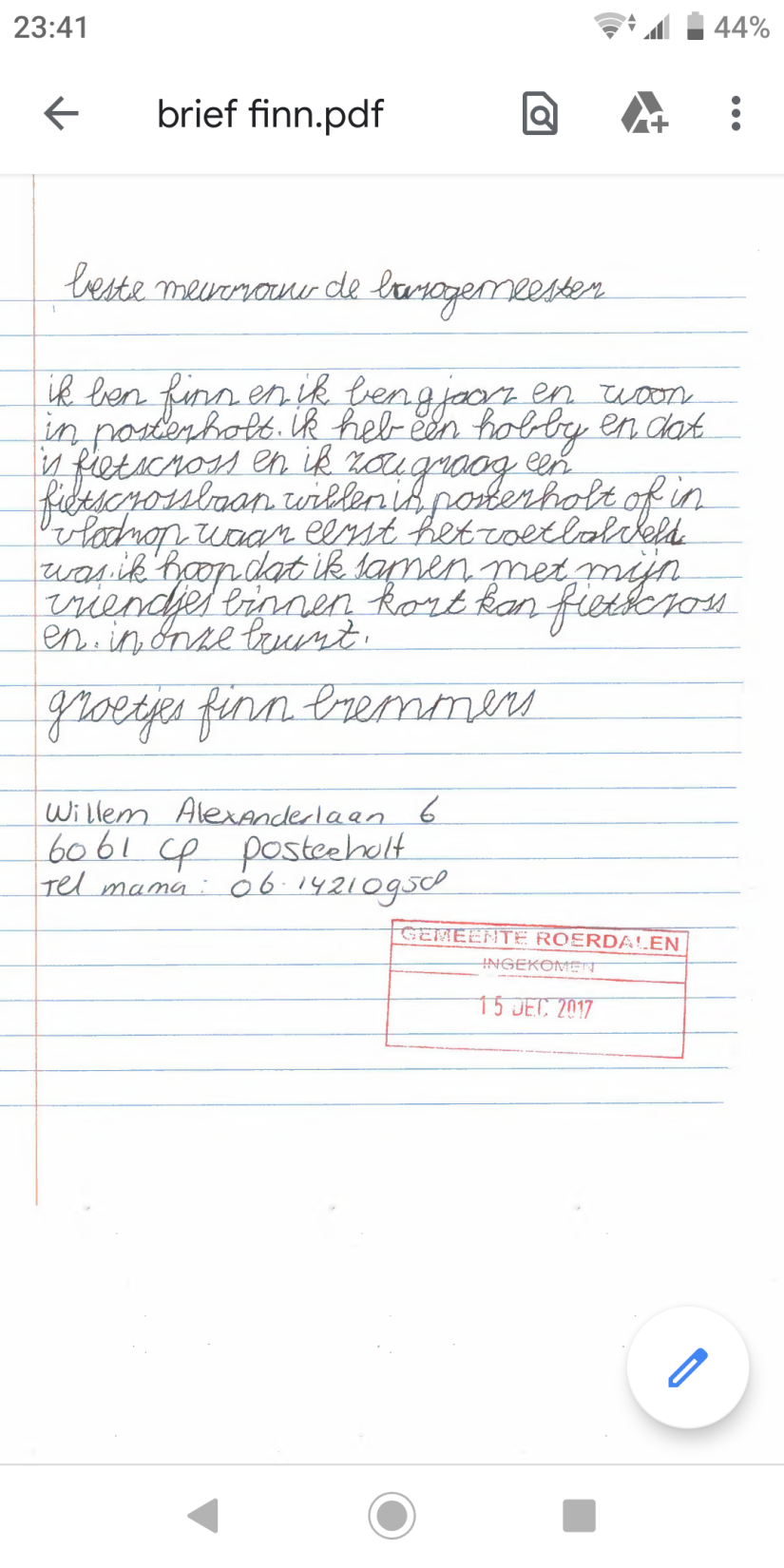 Pitch door Jacqueline Aelen
Finn droomde van een fietscrossbaan…
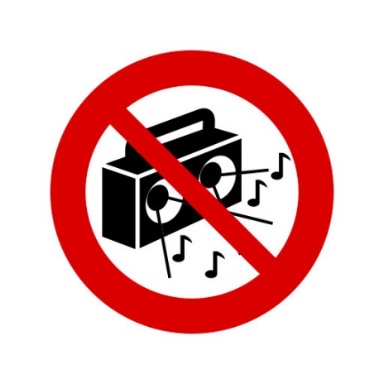 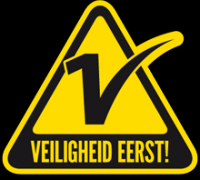 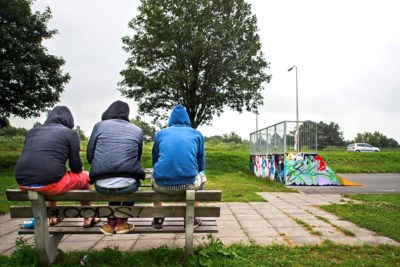 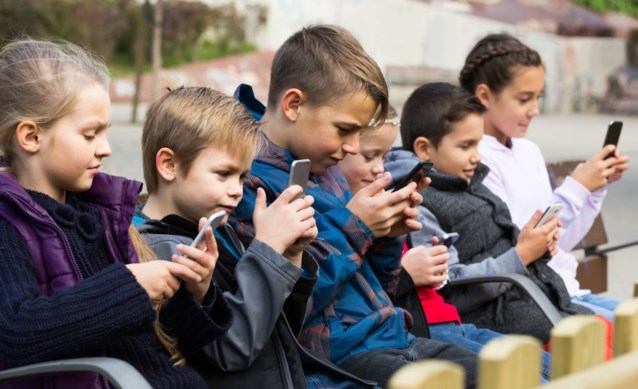 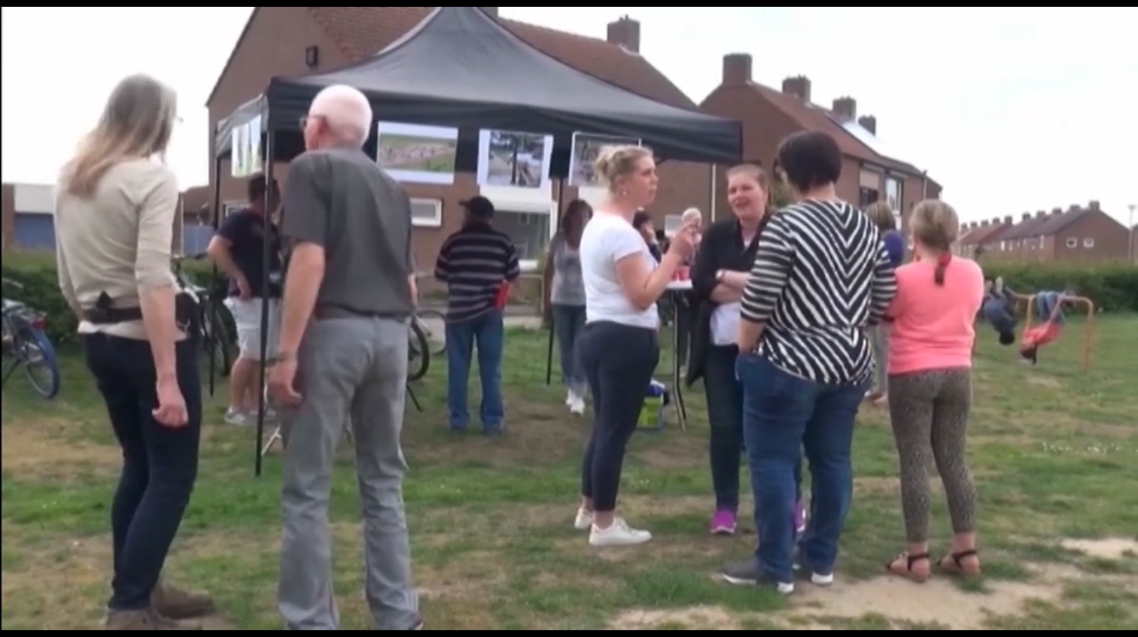 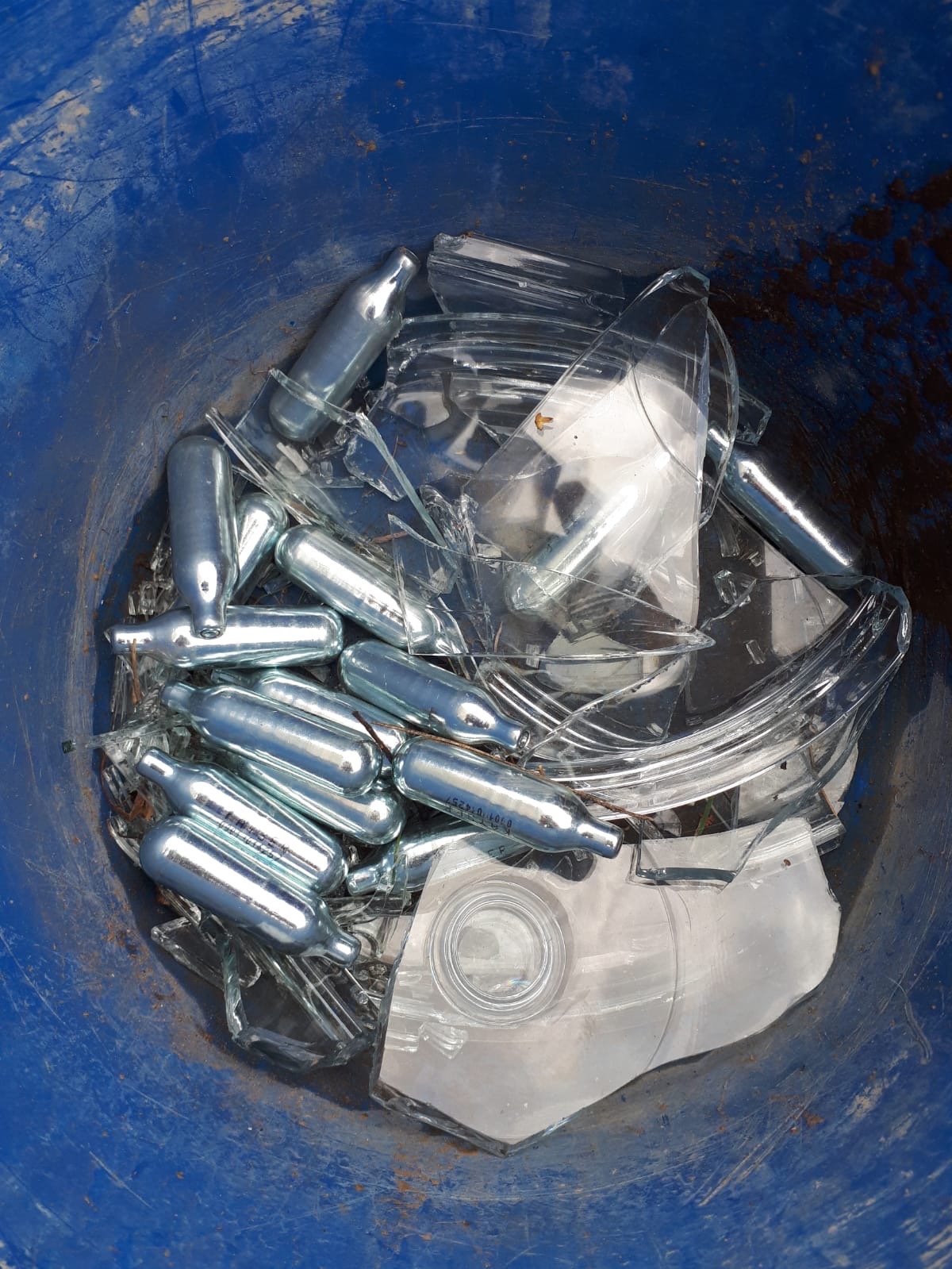 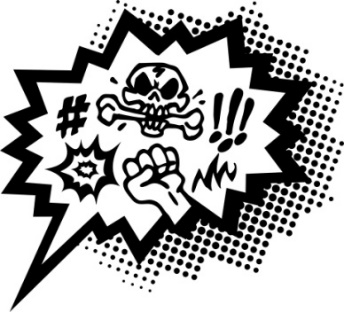 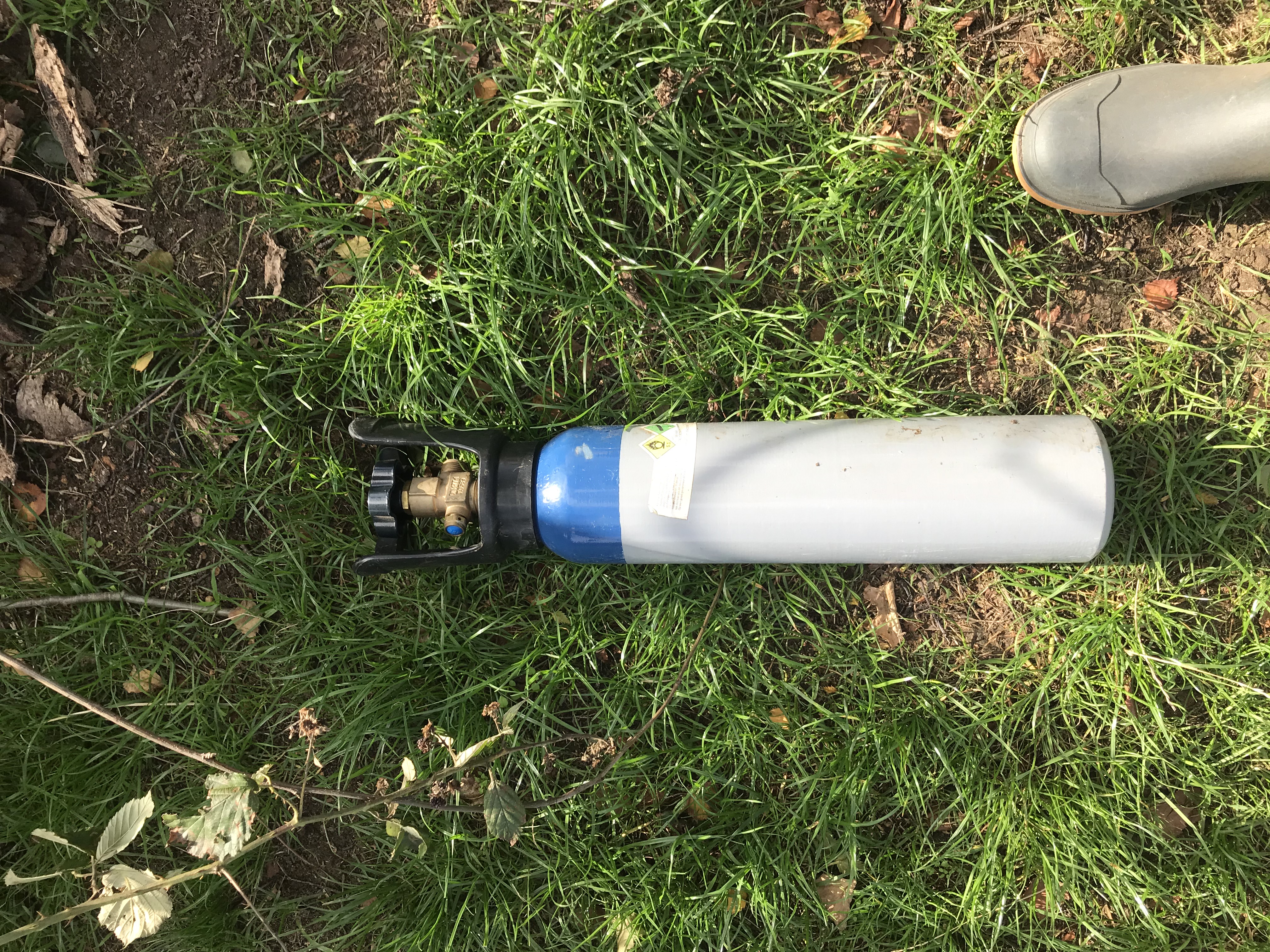 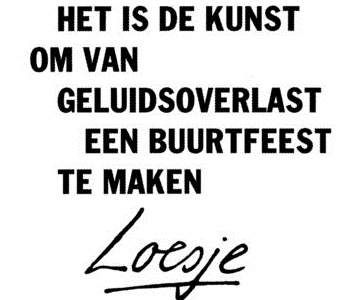 Ons plan
Aanpakken overlast
Zorgen voor meer veiligheid
Bevorderen sociale contacten in de buurt 
Maximaal plezier in de buitenruimte voor jong en oud
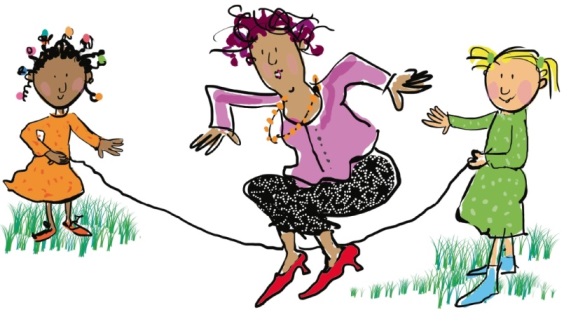 De speeltuin leuker en eigentijdser maken

De leefbaarheid vergroten

Een plek creëren waar jong en oud samen kunnen komen en meer bewegen en samen spelen wordt gestimuleerd

Grotere sociale samenhang
Ons doel
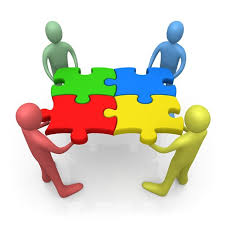 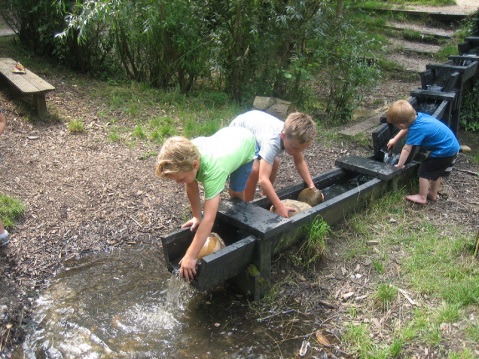 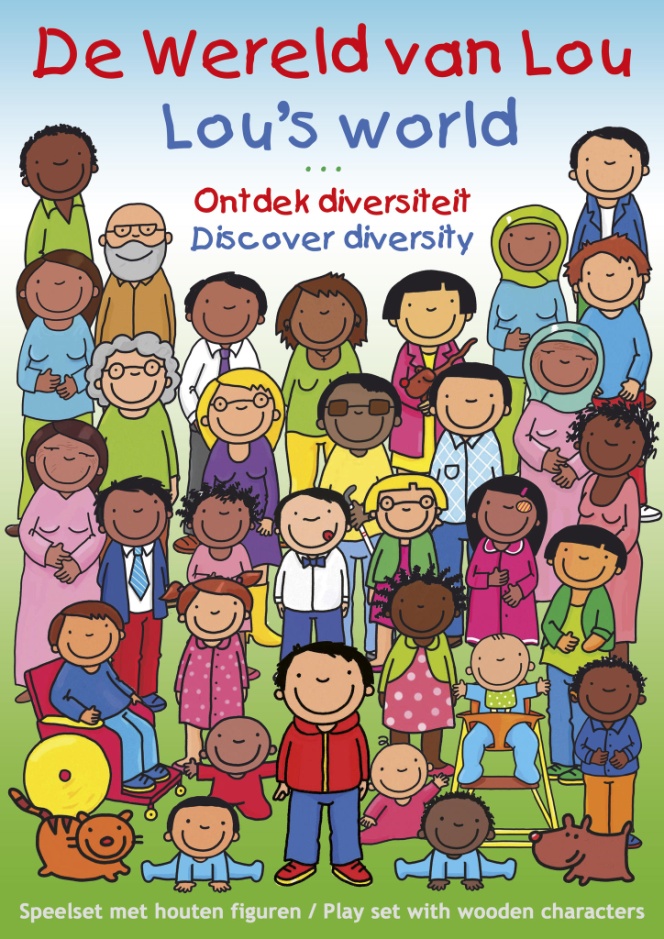 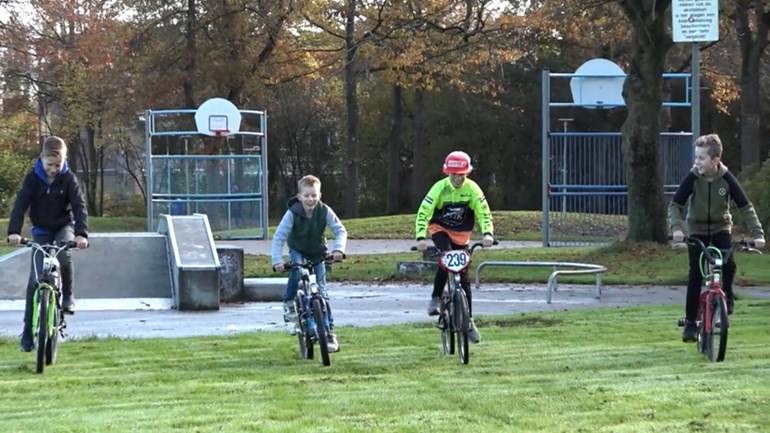 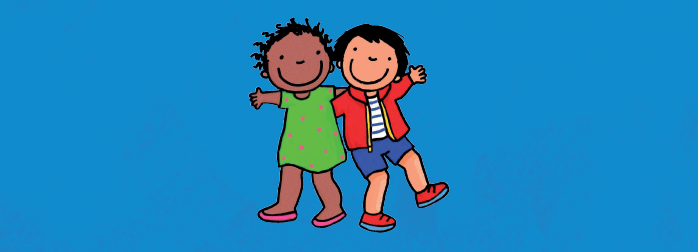 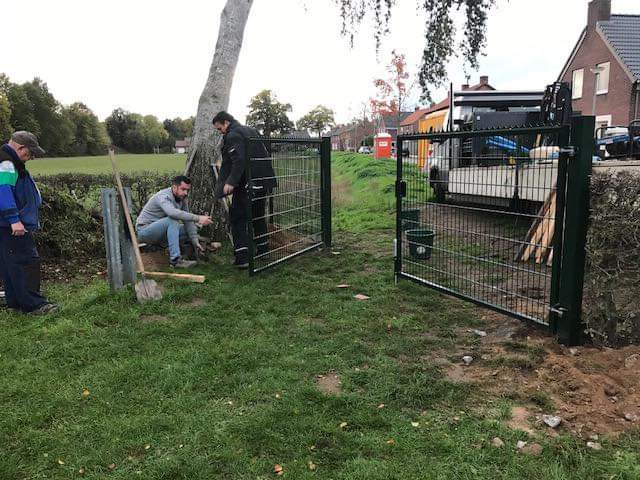 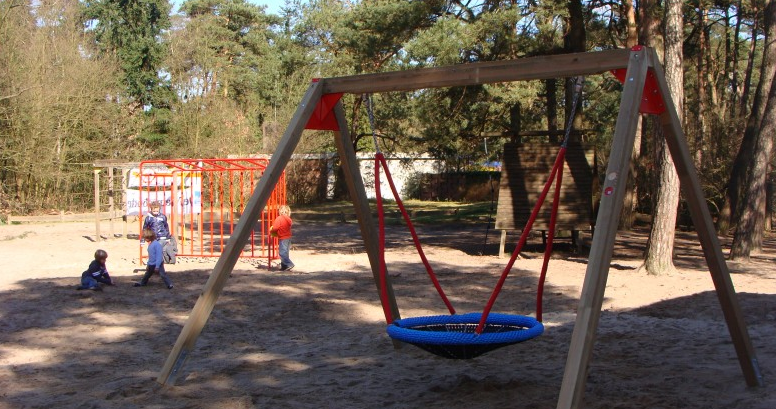 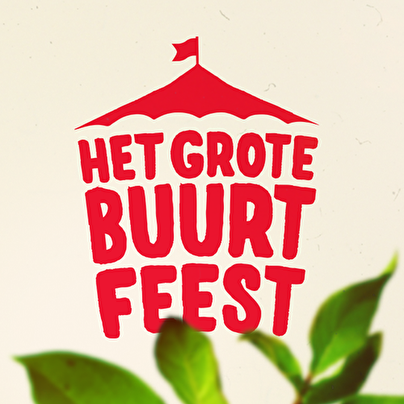 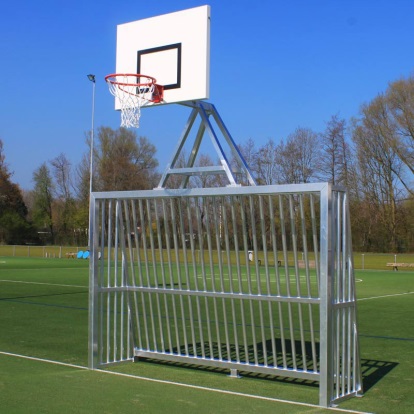 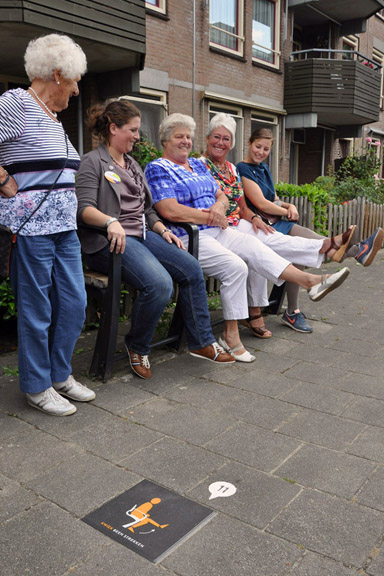 Onze oplossing
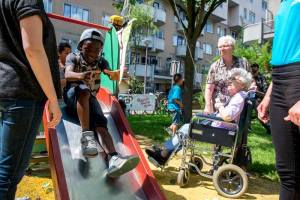 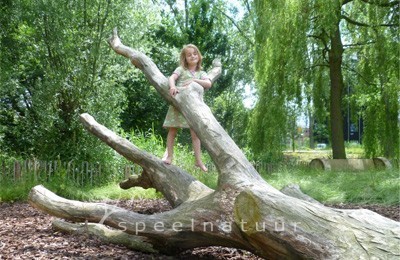 Wat wij in 2020 
gaan realiseren:
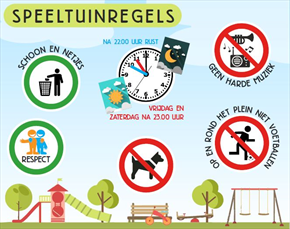 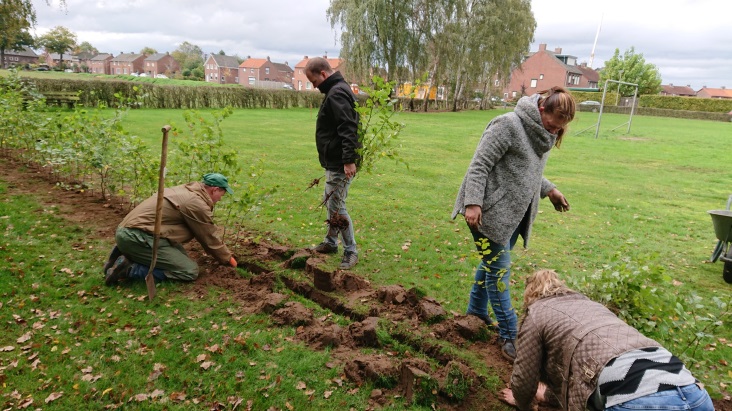 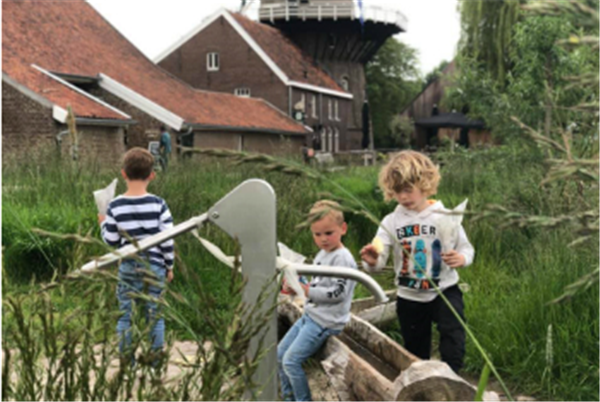 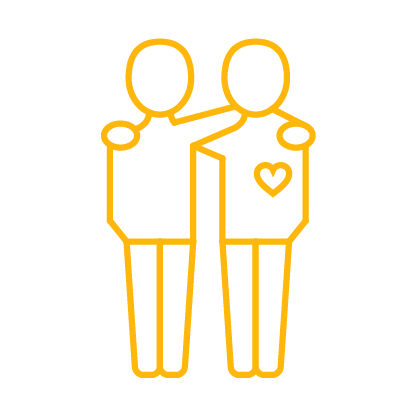 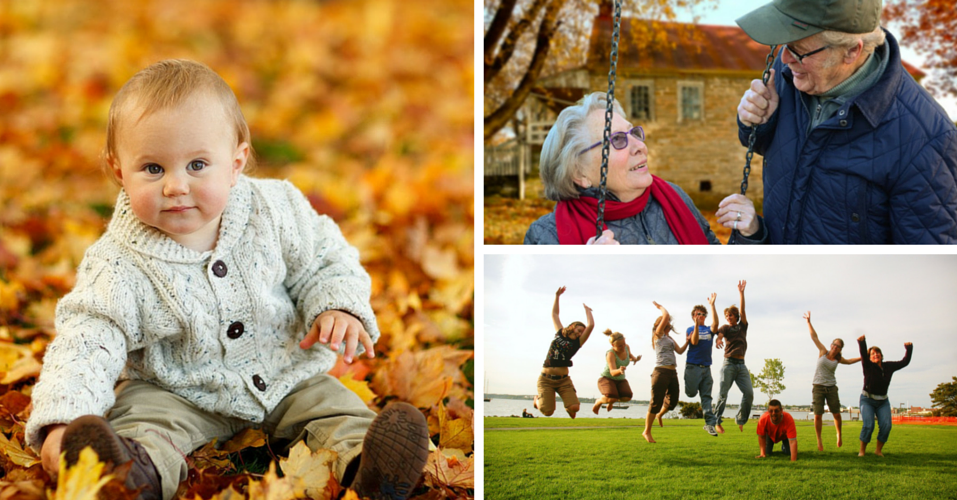 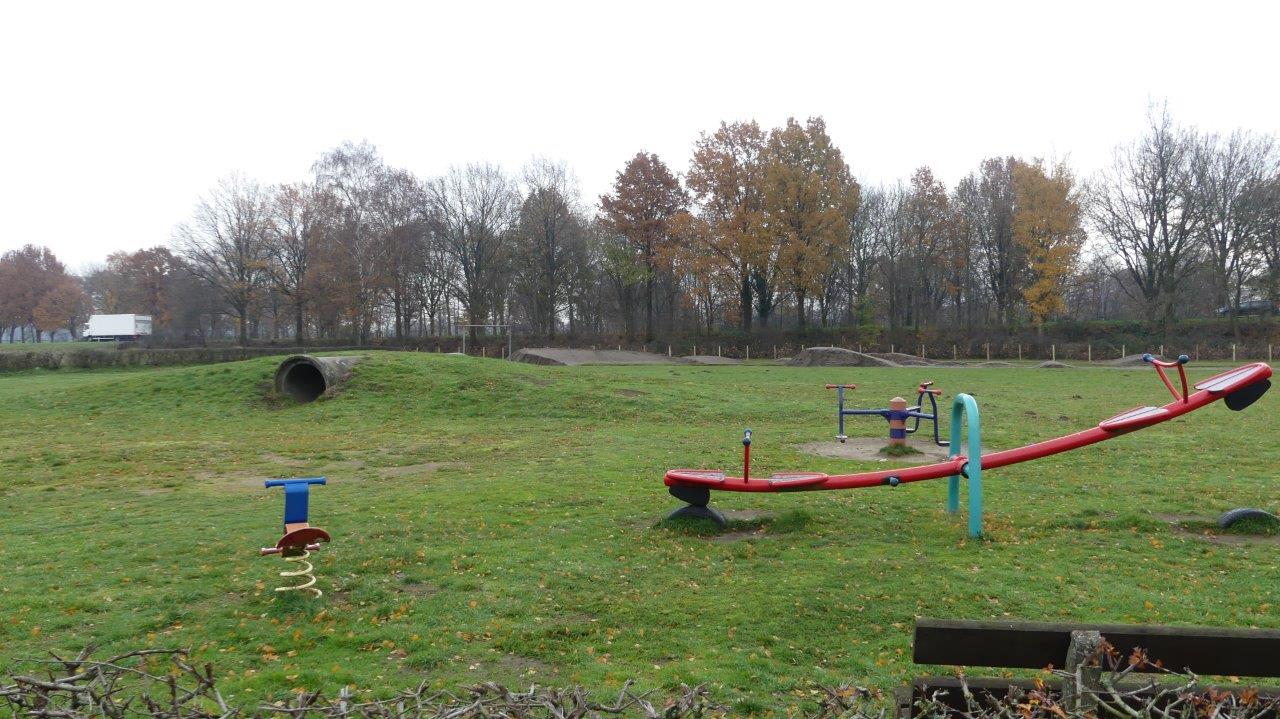 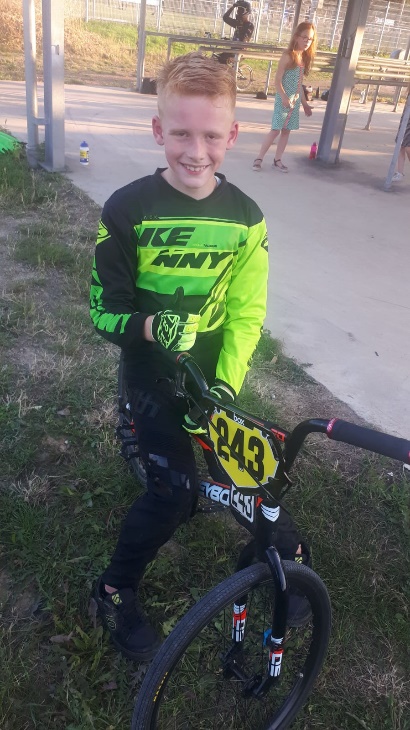 Van uitgebluste speeltuin naar dé ontmoetingsplek van Posterholt.
Finn’s droom is al uitgekomen, wij gaan de overige dromen realiseren!